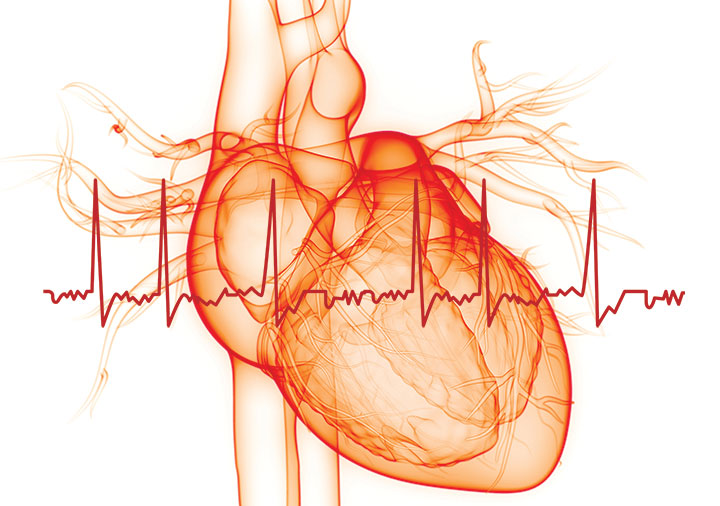 ATRIAL FIBRILLATION
Rami al-Rfou
Omar Badran 
yazid Abo Saleh
 Abd-Alrhman nsar alah
Atrial fibrillation
Definition :
 It is a condition in which there are rapid irregular impulses ( 400-600 / min ) arise from the atria by multiple ectopic foci ( so the atria don't contract effectively ) & due to physiological delay at AVN , not all impulses are conducted to the ventricles .
((In healthy heart At the start of atrial systole in normal heart , the ventricles are normally filled with approximately 70- 80 % of their capacity due to inflow during diastole , atrial contraction ( atrial kick ) contributes the remaining 20-30 % of filling . When atrial fibrillation develops , there is loss of atrial kick , with consequent decreases of cardiac out put , strock output decline by 20-30 % of normal individual))
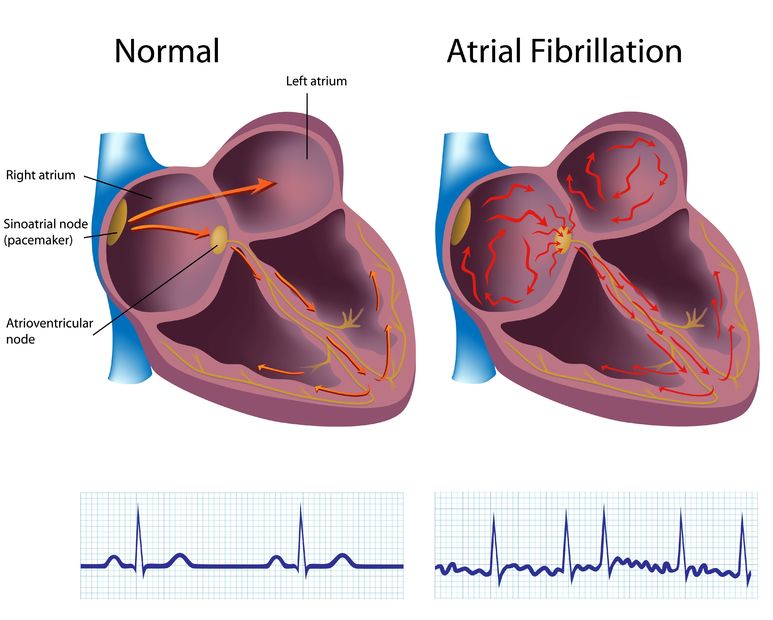 General Characteristics
Multiple foci in the atria fire continuously in a chaotic pattern , causing a totally irregular , rapid ventricular rate . Instead of intermittently contracting , the atria quiver continuously .

Atrial rate is over 400 bpm , but most impulses are blocked at the AV node so ventricular rate ranges between 75 and 175 . 

Patients with AFib and underlying heart disease are at a markedly increased risk for adverse events , such as thromboembolism and hemodynamic compromise .
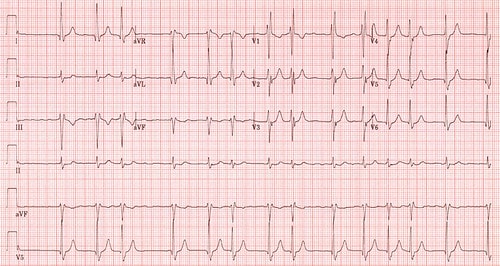 ETIOLOGY
Heart disease : CAD , MI , HTN , mitral valve disease 
History of cardiac surgery ( scar can predispose to ectopic foci of activity )
Pulmonary disease , including PE , COPD , any cause of hypoxial
Hyperthyroidism 
Systemic illness ( e.g. , sepsis , malignancy )
Stress ( e.g. , postoperative , pain ) 
Excessive alcohol intake ( " holiday heart syndrome " ) 
Pericarditis 
Hyperadrenergic states : Pheochromocytoma , cocaine or methamphetamine use  
Extremes of activity ( sedentary lifestyle , excess exercise such as marathon running)
Types of Atrial Fibrillation
1- Paroxysmal fibrillation : Occasional AF with symptoms that come and go , usually lasting a few minutes to several hours and sometimes days . 

2- Persistent fibrillation  : Irregular rhythm that lasts longer than 7 days ; heart rhythm does not go back to normal on its own ; electrical shock or medications are needed to restore heart rhythm .

 3-Long - standing persistent fibrillation : AF episodes that are continuous and last longer than 12 months . 

4-Permanent fibrillation : Abnormal heart rhythm cannot be restored ; medications are required to control heart rate and prevent blood clots .
Symptoms
May be patient come asymptomatic or this symptom:
1- Palpitation rapid , irregular & may be paroxysmal or sustained .
 ( Duration of the disease : may be long . the patients may accommodate for a new rhythm & palpitation disappears ) 
2- Thromboembolism : ineffective atrial contraction predisposes to stasis of blood and may lead to thrombosis & systemic emboli ( e.g. hemiplegia ) 
 3- Manifestations of LCOP(syncope or dizziness).
 4- Precipitation of HF & angina (chest pain)
 5- Features of the cause e.g .: MI , Rheumatic heart disease , digitalis toxicity.
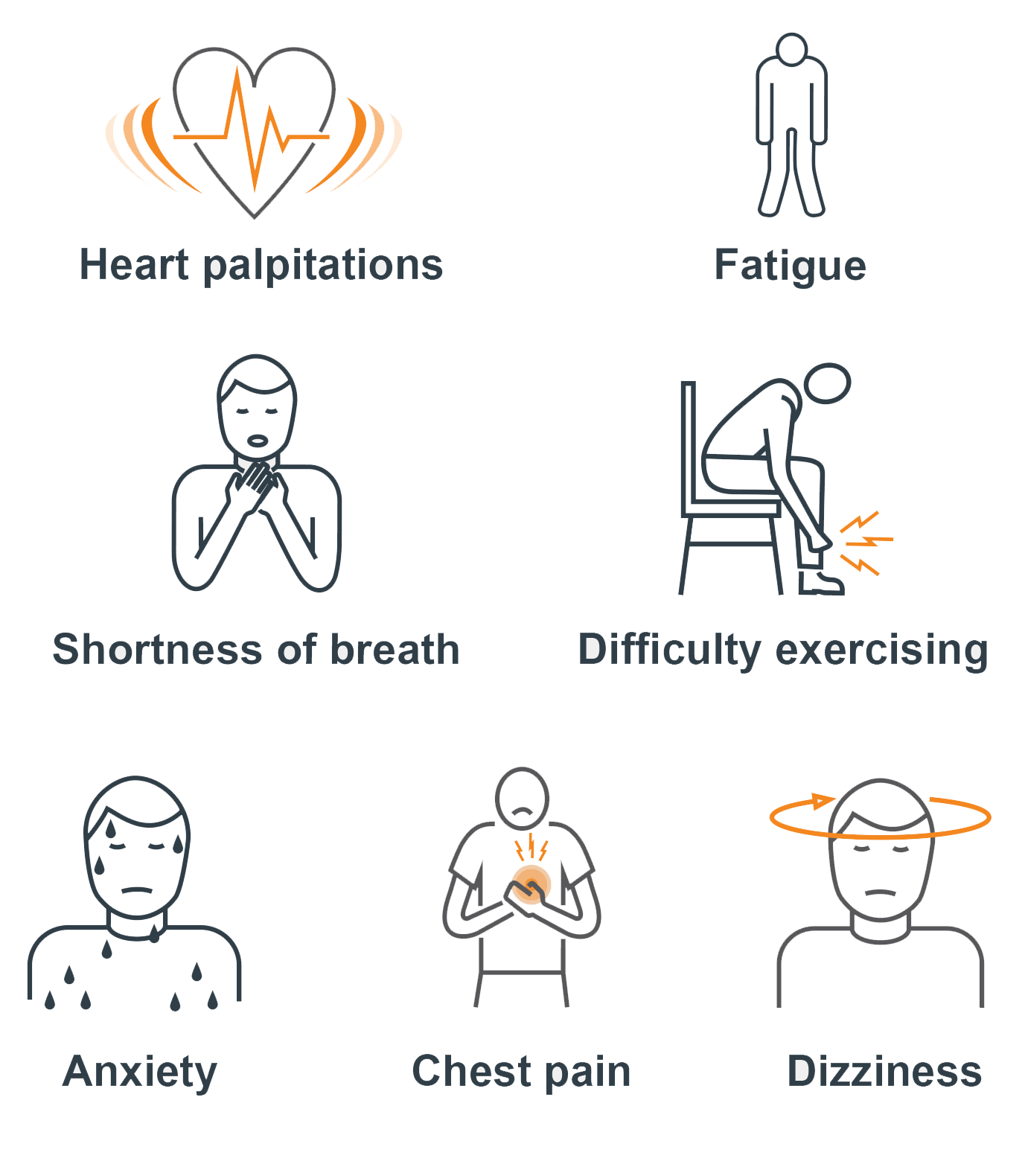 SIGNS
1- Redial pulse 
O  Rate : usually rapid ( 100-150 / min ) may be slow as in patients on digitalis 
O  Rhythm:_ marked irregularity ( you can't count 4 successive regular beats )
                   _Pulse deficit ( apical pulse - radial pulse ) : > 10 / min.
O  Response to carotid massage : may HR due to decreased AV conduction . 

2-Neck vein: absent A wave .

3- Auscultation : Variable intensity of S1
complications of Atrial Fibrillation
Blood Clots 
     With AF , blood does not flow through the heart properly . This can lead to the pooling of blood in the heart and the development of blood clots within the upper chambers of the heart . These blood clots may circulate to other organs and lead to ischemia , blocked blood flow . 
 2.  Stroke 
     A stroke occurs when a blood clot gets stuck in a person's brain .
 3.  Cardiovascular Disease 
     AF is associated with a wide range of cardiovascular events , heart failure , ischemic heart disease , and sudden cardiac death .
Diagnosis
History and physical examination: identifies severity of symptoms with AF, as well as the clinical type (paroxysmal, persistent, first episode); also allows assessment of frequency and duration of AF, as well as identification of precipitating factors and presence of underlying heart or lung disease. 

Electrocardiogram recordings during episodes are the only way to confirm the diagnosis . 

.
If the diagnosis is suspected and the ECG is normal , longer monitoring with a loop recorder or a Holter monitor can be helpful . 

The initial assessment should include laboratory tests for electrolytes , thyroid - stimulating hormone , and renal and hepatic function to rule out underlying disorders or contraindications to therapies .

 An echocardiogram should be done to look for structural heart disease
If the diagnosis is suspected and the ECG is normal , longer monitoring with a loop recorder or a Holter monitor can be helpful . 

The initial assessment should include laboratory tests for electrolytes , thyroid - stimulating hormone , and renal and hepatic function to rule out underlying disorders or contraindications to therapies .

 An echocardiogram should be done to look for structural heart disease.
hyperthyrodesim
* Commonly leads to atrial fibrillation
 ¢ Reversible with therapy for thyroid disease
 ¢ Atrial fibrillation therapies less effective
 ¢ Key diagnostic test: TSH
Diagnosis
ECG findings : Irregularly irregular rhythm ( irregular RR intervals and excessively rapid series of tiny , erratic spikes on ECG with a wavy baseline and no identifiable P waves )
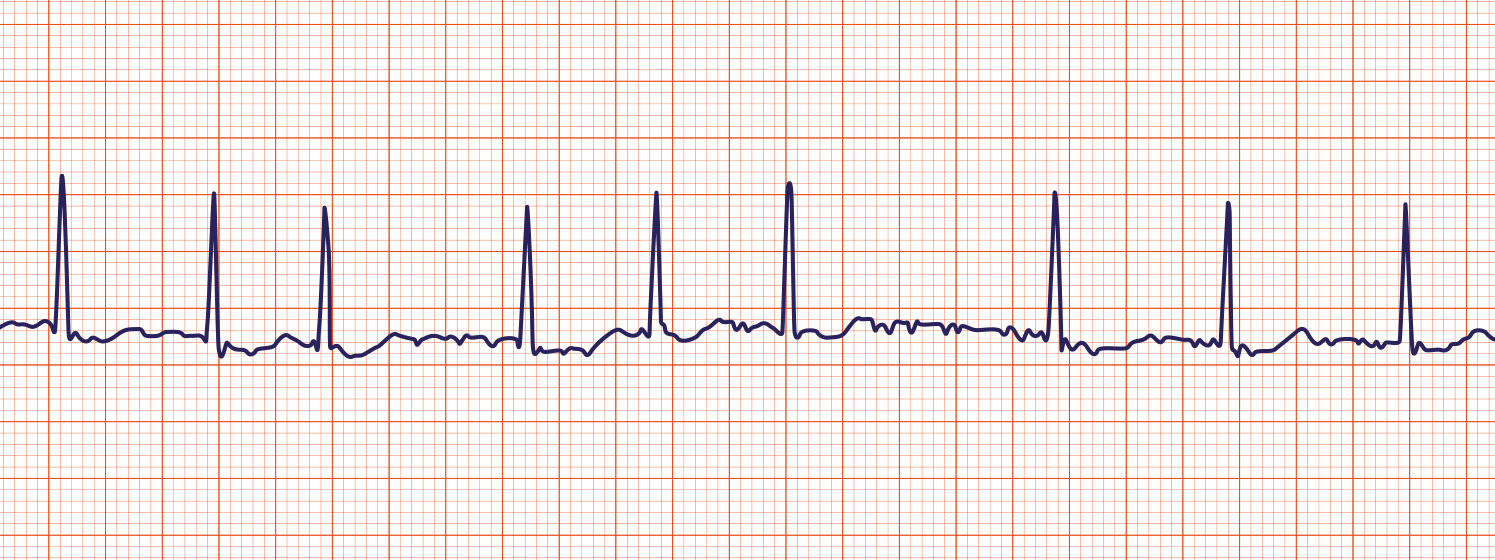 -P wave : absent & replaced by fibrillation ( F ) waves 
-QRS : normal in shape but irregular in rhythm .
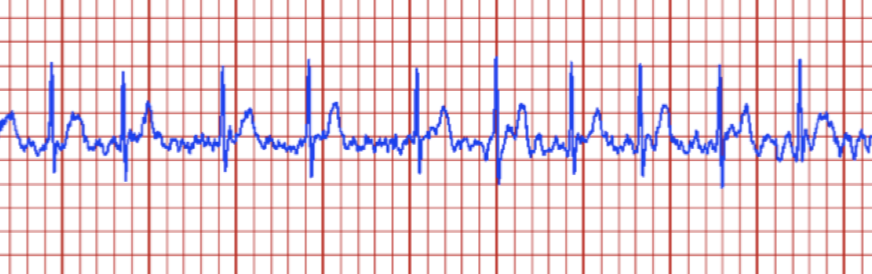 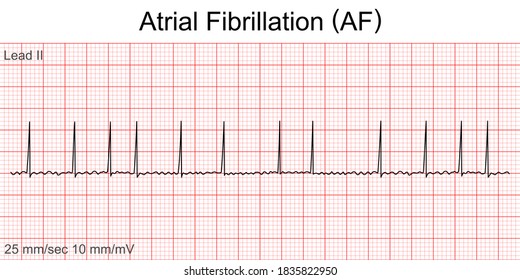 TREATMENT
1-Acute AF in a hemodynamically unstable patient :
       Immediate electrical cardioversion to sinus rhythm 
 2- Acute AF in a hemodynamically stable patient:
    a . Rate control  
  • Target heart rate is < 110 bpm ( lenient rate control was found to be noninferior to strict rate control in the RACE II trial ) . 
   • B - Blockers are preferred agent . CCBS ( such as diltiazem ) are an alternative if patient does not have HFrEF .
   • If left ventricular systolic dysfunction is present , ideal choice is metoprolol succinate as it will treat both HFrEF and AF rate control . Can also consider digoxin or amiodarone ( useful for rhythm control ) .
TREATMENT
B . Anticoagulation to prevent thromboembolism
Choice of anticoagulant depends on etiology of AFib or atrial flutter . For patients with mechanical valves , mitral valvular disease , or ventricular assist devices , warfarin is the only oral anticoagulant available . For other patients , direct oral anticoagulants ( DOACs ) can be used . 
DOACS approved for AFib include factor Xa inhibitors ( apixaban , rivaroxaban , edoxaban ) and direct thrombin inhibitors ( dabigatran ) . These agents do not require lab monitoring . Dabigatran is the only DOAC with an FDA - approved reversal agent .. 
Acute warfarin - associated bleeding can be reversed with fresh frozen plasma ( FFP ) , prothrombin complex concentrate ( PCC )
TREATMENT
C . Rhythm control (cardioversion). 
_Candidates for cardioversion include those who are hemodynamically unstable , those who are symptomatic , and those who are having their first ever case of Afib . 
_If rhythm control is selected as a treatment strategy , electrical cardioversion is preferred over pharmacologic cardioversion . Attempts should be made to control ventricular rate before attempting DC cardioversion . 
_If AFib present for > 48 hours ( or unknown period of time ) , risk of embolization during cardioversion is significant ( 2 % to 5 % ) . Anticoagulate patients for 3 weeks before and at least 4 weeks after cardioversion . 
_To avoid waiting 3 weeks for anticoagulation , obtain a transesophageal echocardiogram ( TEE ) to image the left atrium ( LA ) . If no thrombus is present , start IV heparin and perform cardioversion within 24 hours . Patients still require 4 weeks of anticoagulation after cardioversion . 
_Use pharmacologic cardioversion only if electrical cardioversion fails or is not feasible : Parenteral ibutilide , procainamide , flecainide , sotalol , and amiodarone are choices . 
_AFib ablation is a newer therapy for rhythm control , which is usually reserved for symptomatic patients refractory electrical and pharmacologic cardioversion , or those with HFrEF and high AFib burden .
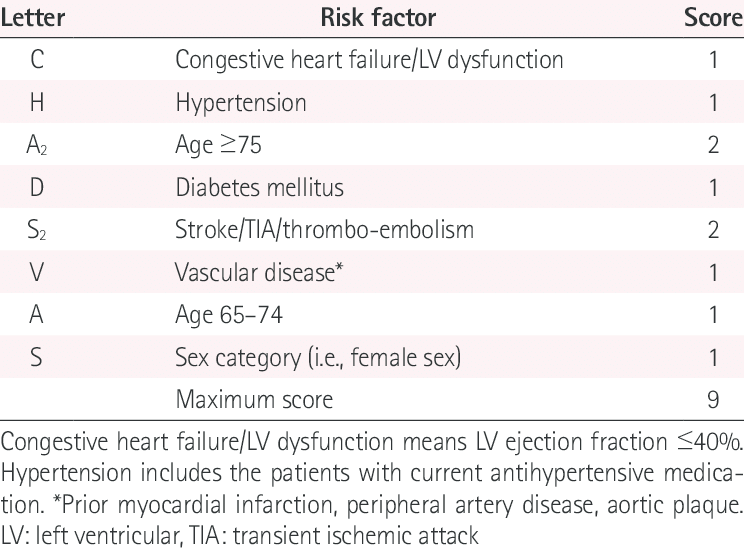 chadsvasc score
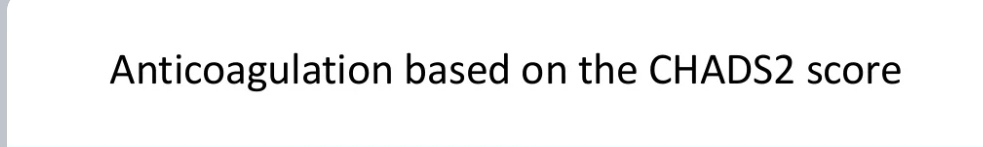 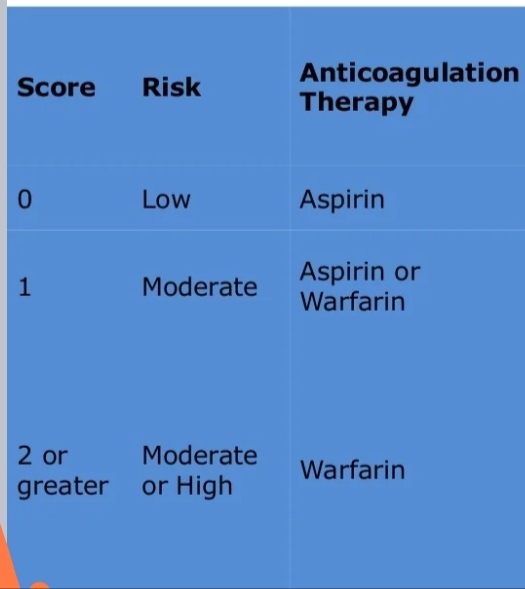 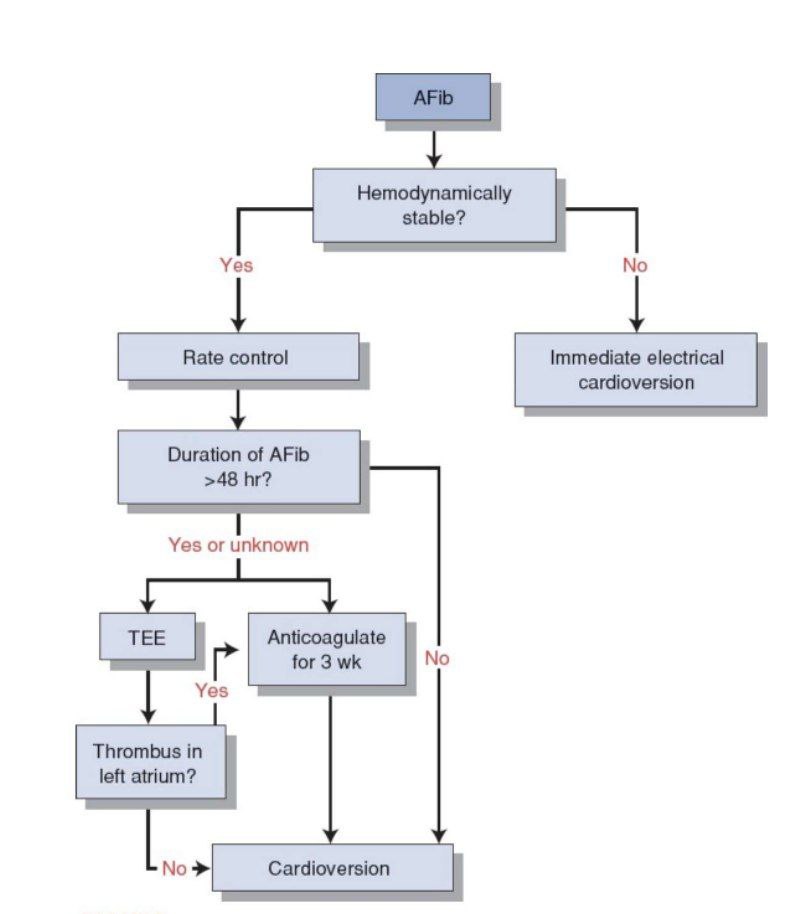 THANK YOU